ХУЖИРТ СУМЫН ОРОН НУТАГ ХӨГЖҮҮЛЭХ САНГИЙН ХӨРӨНГӨӨР 2016 ОНД  ХЭРЭГЖҮҮЛЖ БУЙ ХӨРӨНГӨ ОРУУЛАЛТ, ТӨСӨЛ АРГА ХЭМЖЭЭ /2016.12.15/
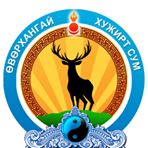 ИТХ-ын 2015 оны 12 дугаар сарын 16-ны өдрийн 13/04 дүгээр тогтоолоор  2016 онд 8 ажил, үйлчилгээ 125517,5  төгрөгийг хувиарлан хэрэгжүүлэхээр төлөвлөсөн.
Харьцуулалтын аргаар:                                           2  
                 
Олон нийтийн оролцоотой аргаар:                         1

Шууд худалдан авалт:                                             5
1. Хогийн цэгийг цэвэрлэх /Төсөвт өртөг –18,0 сая, Гүйцэтгэл–12544,8 мянга, Өр-5455,1 мянга/ Гүйцэтгэгч-Цэвэр орчин бүлэг
Хог хаягдлын цэгийн цэвэрлэхийн өмнөх зураг
Ажлын явц
Хог хаягдлын цэгийн цэвэрлэсний дараах зураг
Золбин нохой устгал. Гүйцэтгэгч- Э.Ганболд/ Төсөвт өртөг-2,0 сая төгрөг, Гэрээ-2,0 сая төгрөг, Гүйцэтгэл-2,0 сая төгрөг. / Нийт 266 ш нохой устгасан.
2.Цагдаагийн цахим торгуулын машин Гүйцэтгэгч- Соверейн ХХК/Төсөвт өртөг- 5,0 сая, Гэрээ-4108,5 мянга Гүйцэтгэл-4108,5 мянга/ Орлого- 9674,6 мянган  төгрөг
3.Хаягжилт Гүйцэтгэгч-С.Лувсандорж/Төсөвт өртөг-3517,5 мянга, Гэрээ-3517,5 мянга Гүйцэтгэл -3517,5 мянга/
4. Нийтийн эзэмшлийн талбайн гэрэлтүүлэг засвар Гүйцэтгэгч- Ж.Мандах /Төсөвт өртөг – 5,0 сая, Гэрээ-2,0 сая, Гүйцэтгэл – 2,0 сая/
Эвдэрч гэмтсэн 8 ш гэрлийг иж бүрнээр нь сольж, шатсан 14 ш гэрлийн шил, 2 ш соронзон пускатель, 2 ш цагийн релей, 75 м кабель утас сольж 11 ш автомат гэрэл шинээр байрлуулсан. / Үүнд: Шар булагт-4ш, Голын цаана-2ш, төвийн хэсэгт-2ш, урд хороонд-4ш /
5.6-р багийн төвийн барилга барих Гүйцэтгэгч- Топ классик Хаус ХХК /Төсөвт өртөг-50,0 сая, Гэрээ-43554,5 мянга, Гүйцэтгэл-28248,3 мянга, Өр-15306,2 мянга /
Тус барилга нь 5*13 харьцаатай 3 өрөөтэй.  Шууд тоосгоор өрсөн. 46 см зузаан хана буюу 2 үе тоосго 10см хөөс гадуур нь дахин 1 үе тоосго өрж  шавардаж будсан. Бүх цонх вакум. Шал паркет. Тааз нь дүүжин таазаар хийгдсэн.
Ажлын явц
Бүрэн ашиглалтанд орсон
6.Дотуур байрны засвар Гүйцтгэгч-Гүн чимэгтэй ХХК /Төсөвт өртөг-25,0 сая, Гэрээ-24,500 мянга Гүйцэтгэл –5,0 сая , Өр-19,500 мянга/
Засварын дараа
Засварын дараа
7. Наадмын зардал /Төсөвт өртөг-5.0 сая, Гүйцэтгэл-5.0 сая/
Рентген аппарат-2015 он Гүйцэтгэгч- Эйч Энд Эйч ХХК/Төсөвт өртөг-87.6 сая, Гэрээ-87.6 сая, Гүйцэтгэл-81.6 сая Өр-6.0 сая/
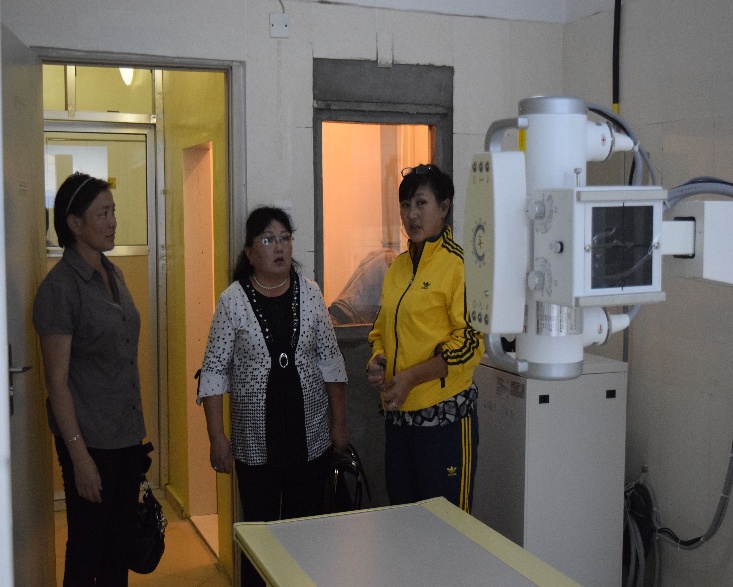 8. Шилэн кабель тавих-2015 онГүйцэтгэгч- Монголын цахилгаан холбоо /Төсөвт өртөг-26498,9 мянга , Гүйцэтгэл-15474,3 сая Өр-11024,6 мянга /
Аймгийн ИТХ-ын 2016.09.28-ны өдрийн хуралдаанаар 28.246.900 төгрөгөөр хасах тодотгол хийгдсэн.  2016 онд төсвийн тодотголоор 7 төсөл хөтөлбөрт 36.700.000  төгрөгийг нэмж хувиарлан хэрэгжүүлэхээр төлөвлөсөн
1. Сумын төвийн зам засварГүйцэтгэгч- Өвөрхангай АЗЗА ХХК/ Төсөвт өртөг-10.0 сая, Гэрээ-10.0 сая, Гүйцэтгэл-5.0 сая Өр-5.0 сая /
Сумын төвийн зам засвар нийт 4000 метрийн урттай ердийн хөрсөн зам автогрейдер индүү ашиглан засварласан.
2. 2-р цэцэрлэгийн агааржуулалт /Төсөвт өртөг-5,7 сая төгрөг, Гэрээ-5,7 сая, Өр-5,7 сая төгрөг /
3. Соёлын төвийн арын засвар/ Төсөвт өртөг-6,0 сая  төгрөг, Гэрээ-6,0 сая төгрөг, Өр-6,0 сая төгрөг /
4. 5-р багийн худаг засварГүйцэтгэгч- Ц.Шинэнбат/Төсөвт өртөг -5.0 сая, Гэрээ-5.0 сая, Өр-5.0 сая төгрөг/
Засварын дараа гадна тал
Засварын дараа хаалга, дотор тал
Засварын дараа
Засварын дараа цонх, усан сангийн дотор тал
5. Үерийн далан засвар /Төсөвт өртөг-5.0 сая  төгрөг/
6. ЕБС-ийн нолийн нацос авахГүйцэтгэгч- Мөнх Ундрах ХХК/ Төсөвт өртөг -3,6 сая, Гэрээ-3,6 сая, Гүйцэтгэл-3,6 сая төгрөг /
7. ЕБС-ийн дотуур байрны монтаж засварГүйцэтгэгч- Мөнх Ундарга Тур ХХК/ Төсөвт өртөг-1,4 сая, Гэрээ-1,4 сая, Гүйцэтгэл-1,4 сая төгрөг /
Ажлын явц
Ажлын явц
АНХААРАЛ ХАНДУУЛСАН ТА БҮХЭНД БАЯРЛАЛАА.